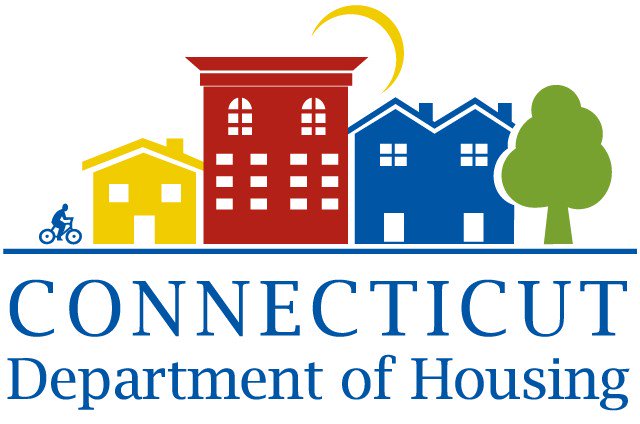 NationalObjectives& EligibleActivities
[Speaker Notes: Hello and welcome to my segment , to explain CDBG Small Cities National objectives and Eligible Activities 
https://www.youtube.com/watch?v=MlagzaVjnj4]
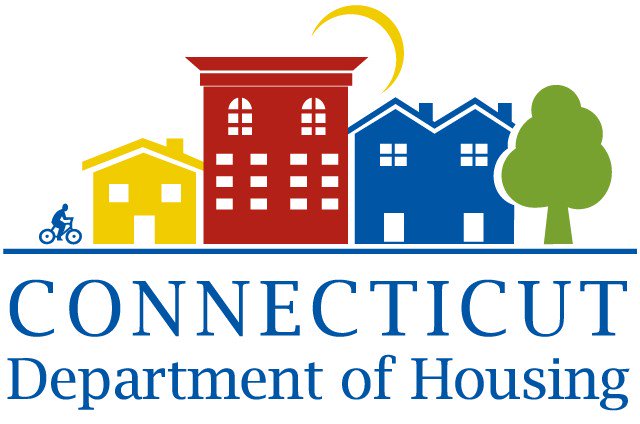 24 CFR 570.483
National Objectives
[Speaker Notes: The same National Objectives remain that have in place for quite some time. Picking a primary national objective is most important]
Monday, March 14, 2022
State of Connecticut - Department of Housing - Small Cities CDBG
3
[Speaker Notes: The National Objectives divides into 3 catagories. Any projects that CDBG funds must fall under one of these columns . First Column, Activities that Benefit Low to Mod Persons. To explain the Low to Moderate distinction , obviously there are two levels LOW and MODERATE.  According to the HUD distinctions, low income falls at 50% or below area median income.  And Moderate income falls between 50 % and 80 % of AMI.  1st Column Focus is to Helps LMI Persons with in four categories.  A.  Area benefit  - this means the project takes place in an area where at least 51% of people are LMI. B. Limited Clientele -  means the project helps at least 51% as a direct benefit to the LMI persons. 
C. Housing pbvoiusly is a deeply rooted CDBG central interest. And the last category is JOB , training and opportunities. 
Next Column,  preventing or eliminating Slum or Blight. And that splits into Area Basis or Spot Basis.  Project that help whole neighborhood or possibly one blighted building
Final Column  Urgent Need and the is pretty self expanitory .  It’s a interest for CDBG to allow funding for serious emergencies where there is no other plausible funding source .]
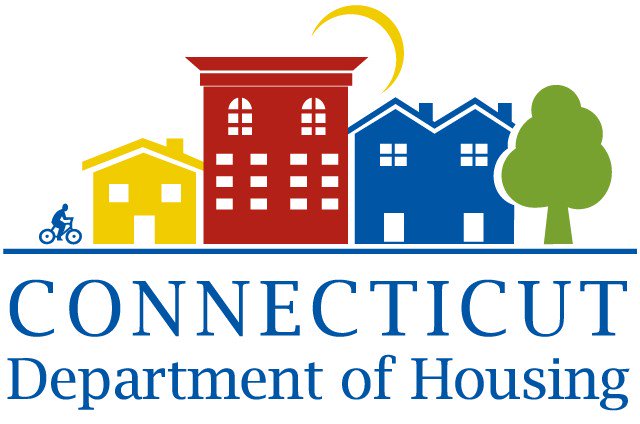 24 CFR 570.482
Eligible Activities
[Speaker Notes: Now after your project is focused on the correct national objective,   it needs an eligible activity.]
Monday, March 14, 2022
State of Connecticut - Department of Housing - Small Cities CDBG
5
[Speaker Notes: This is an all encompassing list , soup to nuts.  Will try to break if down further.]
Acquisition & Relocation
Acquisition of Real Property
Including air rights, water rights, and other interests

Relocation and Demolition
Relocation payments and assistance for displaced individuals and families
Monday, March 14, 2022
State of Connecticut - Department of Housing - Small Cities CDBG
6
[Speaker Notes: Acquisition of real party is eligible for CDBG purposes. Demolition of structures and  Subsequent necessary Relocation are popular activities]
Eligible Activities
Rehabilitation
Includes residential and non-residential structures

Construction of Public Facilities and improvements
Such as water and sewer facilities, and streets
Monday, March 14, 2022
State of Connecticut - Department of Housing - Small Cities CDBG
7
[Speaker Notes: Rehab of residencial and non residential buildings is eligible. 
Construction and improvement to Public Facilities are also an eligible use of CDBG]
Eligible Activities
Removal of Architectural Barriers 
Items or obstructions that restrict the mobility and accessibility of elderly and/or people with disabilities

Activities relating to Energy Conservation and Renewable Energy resources

Code Enforcement
Monday, March 14, 2022
State of Connecticut - Department of Housing - Small Cities CDBG
8
[Speaker Notes: Removal of architectural Barriers, especially as it affects the elderly and disabled are important use of CDBG funds. 
Energy Conservation and any renewable resources.
Also activities that address code enforcement .]
Eligible Activities
Planning and Capacity Building
Community Development plans
Capital Improvement programs
Small area and neighborhood plans

These activities do not include:
Engineering, Architectural, and Design costs related to a specific project.
Monday, March 14, 2022
State of Connecticut - Department of Housing - Small Cities CDBG
9
Eligible Activities
Program Administrative Costs 
Citizen participation costs, Fair housing activities, and Development of submissions for federal programs

Staff and overhead costs for project delivery
Monday, March 14, 2022
State of Connecticut - Department of Housing - Small Cities CDBG
10
[Speaker Notes: Administrative costs are eligible ,for a CDBG project.   Putting on cititzen participation events and costs to write up plans, like with current staff, are eligible.]
Eligible Activities
Public Service
Childcare, Healthcare, and Education Programs
Public Safety Services and Legal Services
Fair Housing Activities, Homebuyer Down Payment Assistance, and Emergency Assistance Payments
Services for Senior Citizens, Services for Homeless Persons, Victims of Domestic Violence, and Drug Abuse Counseling & Treatment
Monday, March 14, 2022
State of Connecticut - Department of Housing - Small Cities CDBG
11
[Speaker Notes: Thers are lots eof activities here, dealing with the social services focuses on health, education, and the homeless. This whole listing is eligible for CDBG however the state currently focuses the special CDBG CV funds for these things.]
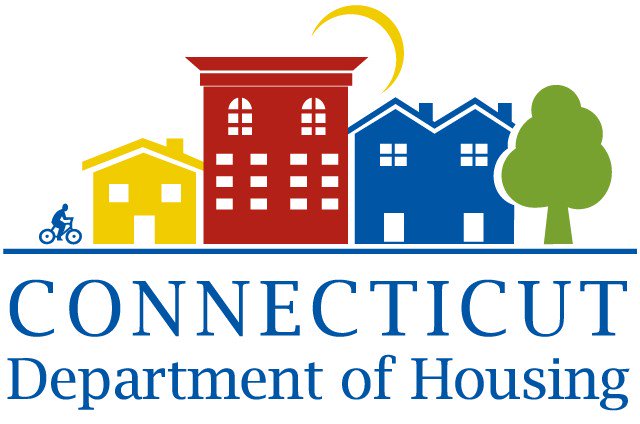 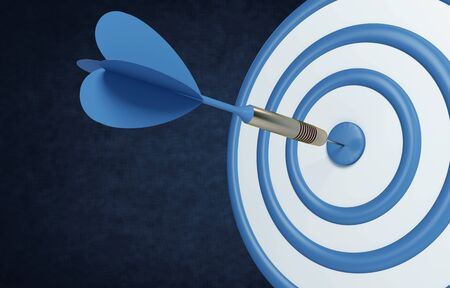 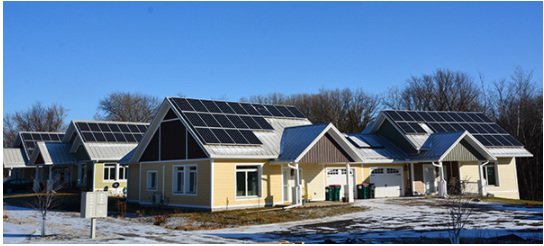 SSHP Focus – Public Housing Modernization
[Speaker Notes: I’ve gone thru the long list and I would like to remind again that this round of focus is the state sponsored housing portfolio and also any other Public Housing Modernizatoin project.]
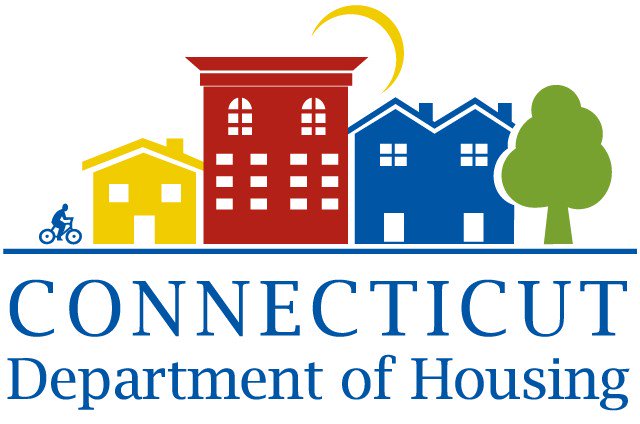 Ineligible Activities
[Speaker Notes: There are some ineligible activities]
Monday, March 14, 2022
State of Connecticut - Department of Housing - Small Cities CDBG
14
[Speaker Notes: No funds can be used in buildings that are a usual place for government business, ( ada improvements is the exception)
No new construction projects  AND 
No politics]
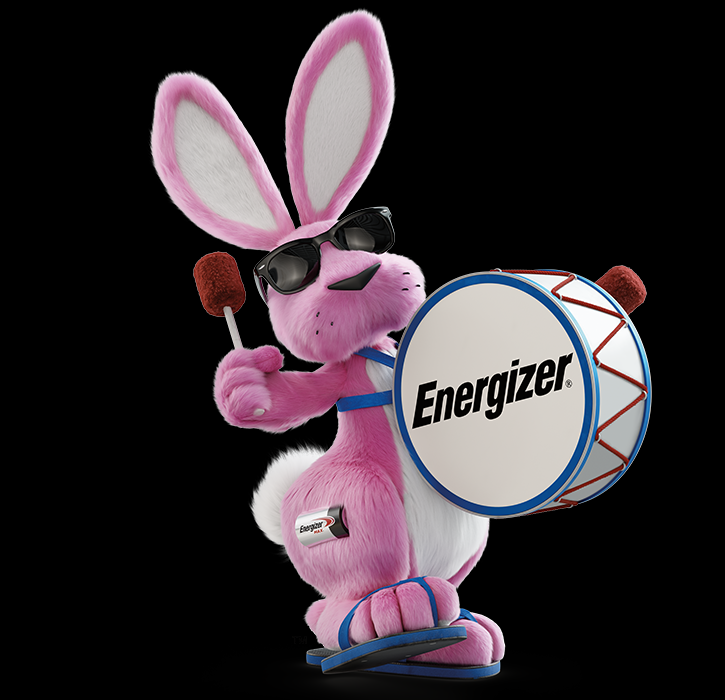 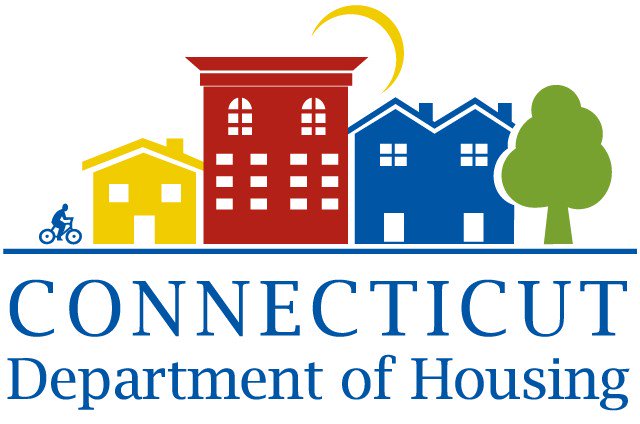 Let’s Keep Going and Going
[Speaker Notes: And with that I come to the end. We will keep going with Jerome’s presentation up next. Thanks you]